A török kiűzése
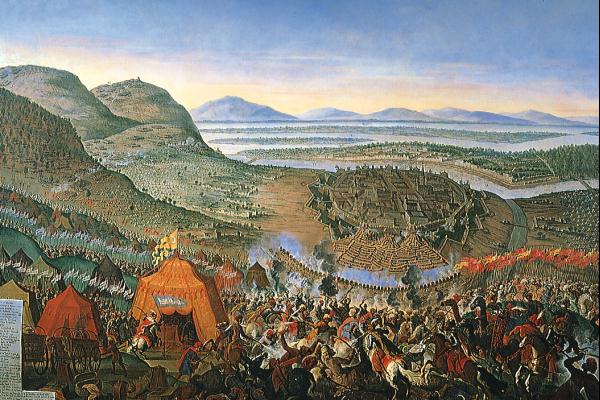 Európai összefogás                           a török ellen
A törökök Szulejmán szultán óta többször is megkísérelték Bécs elfoglalását.
1683-ban újra hatalmas hadat indítottak a császárváros ellen.
Bécs azonban állta az ostromot. Végül megérkezett a keresztények felmentő serege, amely súlyos vereséget mért az oszmán hadra.
Az 1683-as török ostrom
Európai összefogás alakult ki az Oszmán Birodalom ellen. A pápa kezdeményezésére megalakult a Szent Liga, amelynek a Habsburg Birodalom, Velence és a Lengyel Királyság volt a tagja. Később Oroszország is csatlakozott hozzájuk. A szövetséges hadak megkezdték a török
kiűzését Magyarországról.
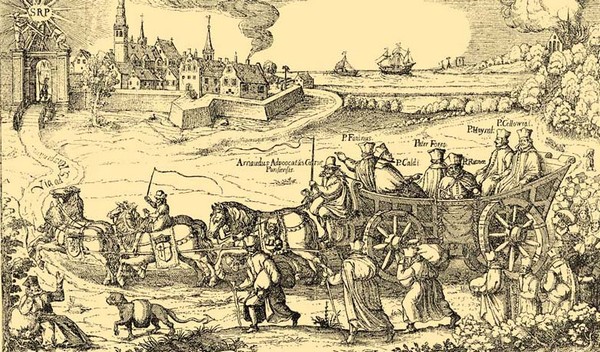 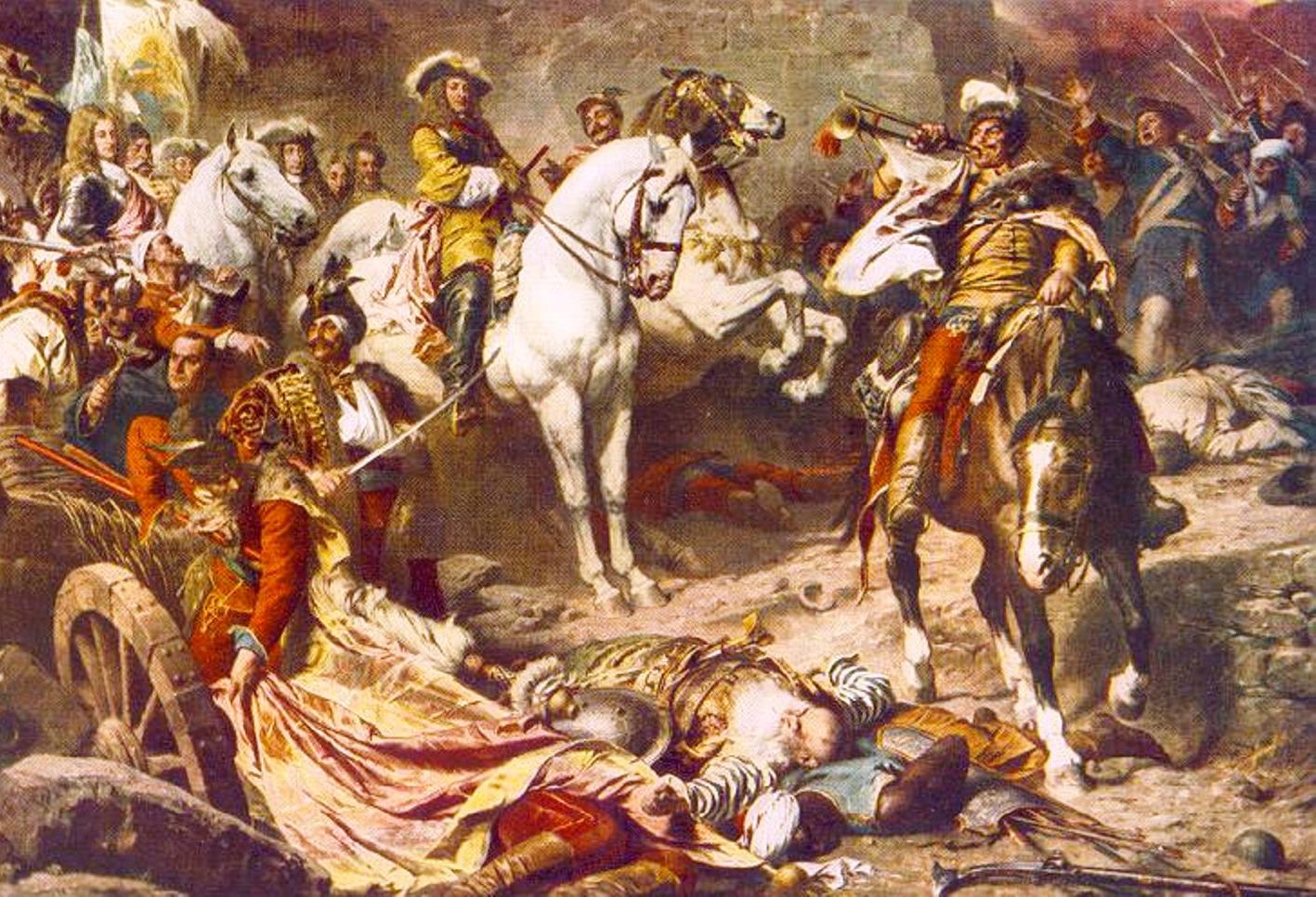 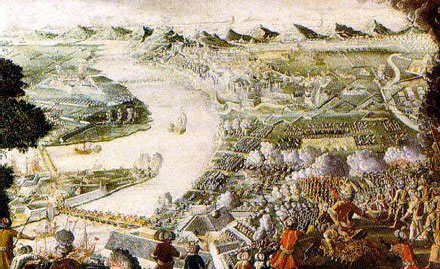 A hadműveletek
A Szent Liga csapatainak első fontos célja Buda visszafoglalása volt.
Ez 1686-ban sikerült. Az ostromlók és a törökök között elkeseredett küzdelem folyt. Két és félhónapos ostrom után végül sikerült megtörni a védők ellenállását.
A budai vár és a pesti oldalaz ostrom idején
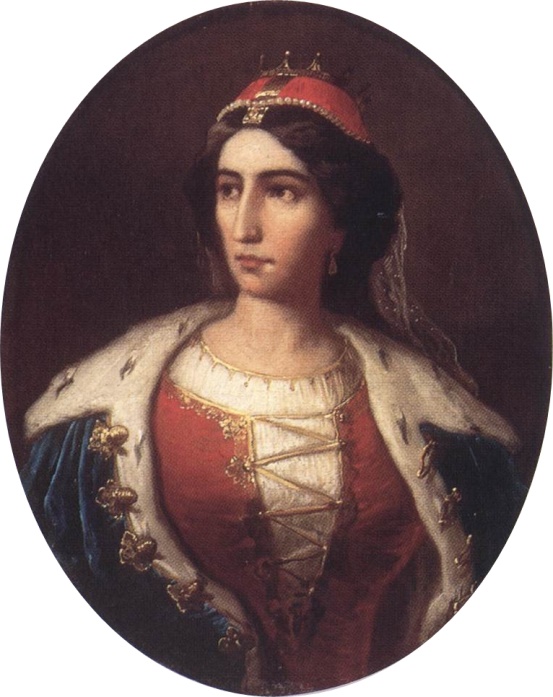 Budát 1686. szeptember 2-án vették be a Szent Liga csapatai.
Budavár visszavételekor a keresztény hadban 15 ezer magyar katona is harcolt, javarészt kurucok. Thököly Imrét ugyanis a török elfogatta, s ekkor katonái a felszabadító sereghez álltak át. Thököly felesége, Zrínyi Ilona azonban még három évig védte a munkácsi várat a Habsburg császári csapatok ellen.
Zrínyi Ilona 
grófnő (1643 – 1703) a magyar történelem egyik hősnője, II. Rákóczi Ferenc édesanyja.
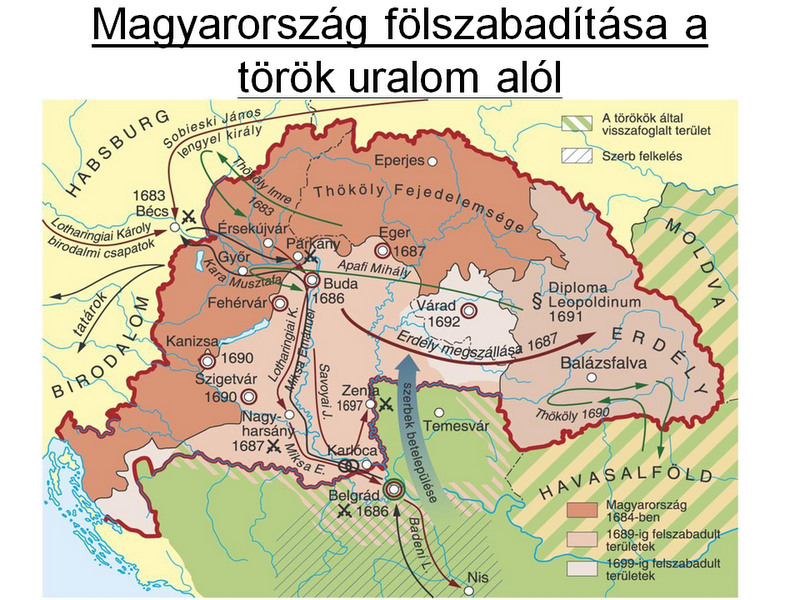 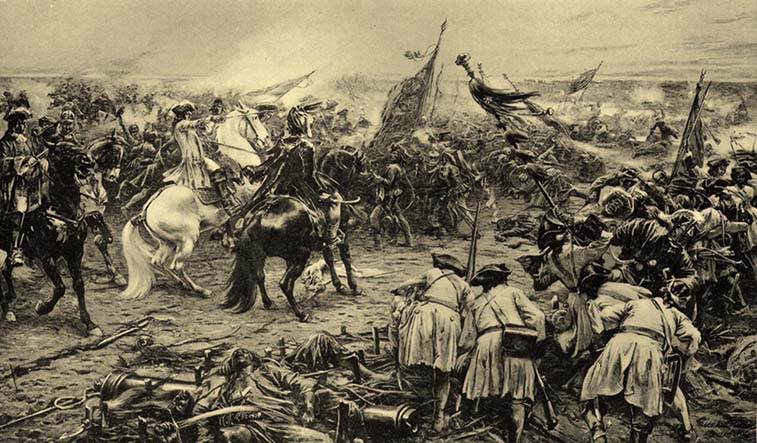 1687-ben a keresztény had újabb nagy győzelmet aratott Mohács
mellett, Nagyharsánynál. Ennek az ütközetnek érdekessége az, hogy Magyarországon itt alkalmazták először a szuronyos rohamot. Sorra szabadultak fel a várak. Az Oszmán Birodalomnak azonban még volt ereje az ellentámadásra.
A zentai csata, 1697 . szeptember 11-én a török hódoltság alatti magyarországi területek visszafoglalásának egyik legjelentősebb és legvéresebb csatája volt.
Így a harcok évekig elhúzódtak, és nagy pusztítást okoztak.
Végül 1697-ben Savoyai Jenő herceg döntő győzelmet aratott ZentánáI a szultán seregén. A legkedvezőbb pillanatban indította meg támadását: a törökök éppen átkeltek a Tiszán.
A karlócai béke
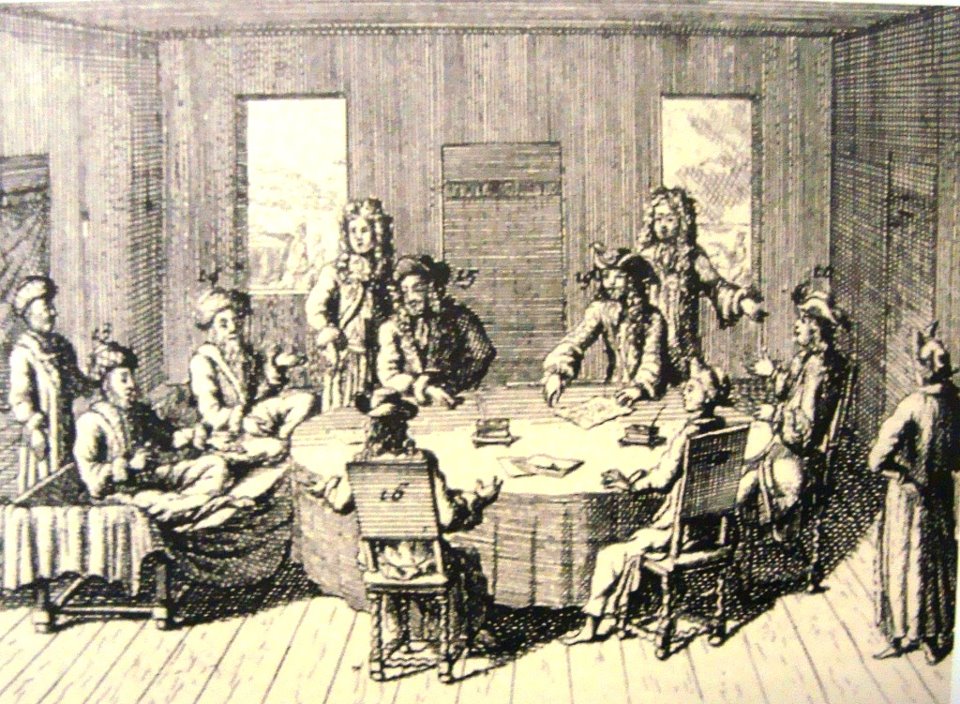 Az Oszmán Birodalom vereségével elkezdődtek a béketárgyalások.
Eredményre azonban csak nagy nehézségek árán jutottak.
A tárgyalásokat nehezítették a győztesek közti ellentétek. Egy hétig csak arról folyt a vita, hogy hova állítsák fel a lengyel és orosz küldöttség sátrát.
Végül a rendkívül nagy hideg is elősegítette, hogy a felek egyezségre jutottak. Az oszmán küldöttség már csak ahhoz ragaszkodott, hogy az aláírás a csillagjósai által meghatározott időpontban történjen.1699-ben végül megkötötték a karlócai békét.
A rengeteg ellentét miatt nagyon nehezenkötötték meg a békét.
Jelentőségét növelte, hogy az Oszmán Birodalom először ismerte el a határok sérthetetlenségét, amelyeket pontosan rögzítettek is.
Magyarország területe a Temesköz kivételével felszabadult. (Ez a vidék csak két évtizeddel később került vissza.) Véget ért a több mint 150 éves török uralom.
A török kiűzésének ára
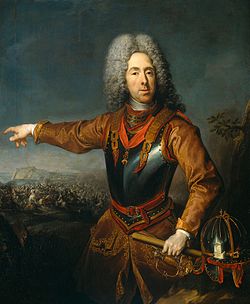 Az oszmán hódítás mély nyomokat hagyott maga után. Az ország középső, magyarlakta területei szenvedték el a legnagyobb veszteségeket, falvak sokasága pusztult el.
A török elől menekülve horvátok és szerbek települtek be Magyarországra.
Az ország északi, északkeleti részére folyamatosan érkeztek szlovák
és ruszin telepesek, Erdélyben pedig folytatódott a románok bevándorlása.
Az ország népességében tehát csökkent a magyarok aránya.
Savoyai Jenő (1663 – 1736)német-római császári hadvezér.Savoyai Jenő herceg volt korának egyik legkiválóbb hadvezére.
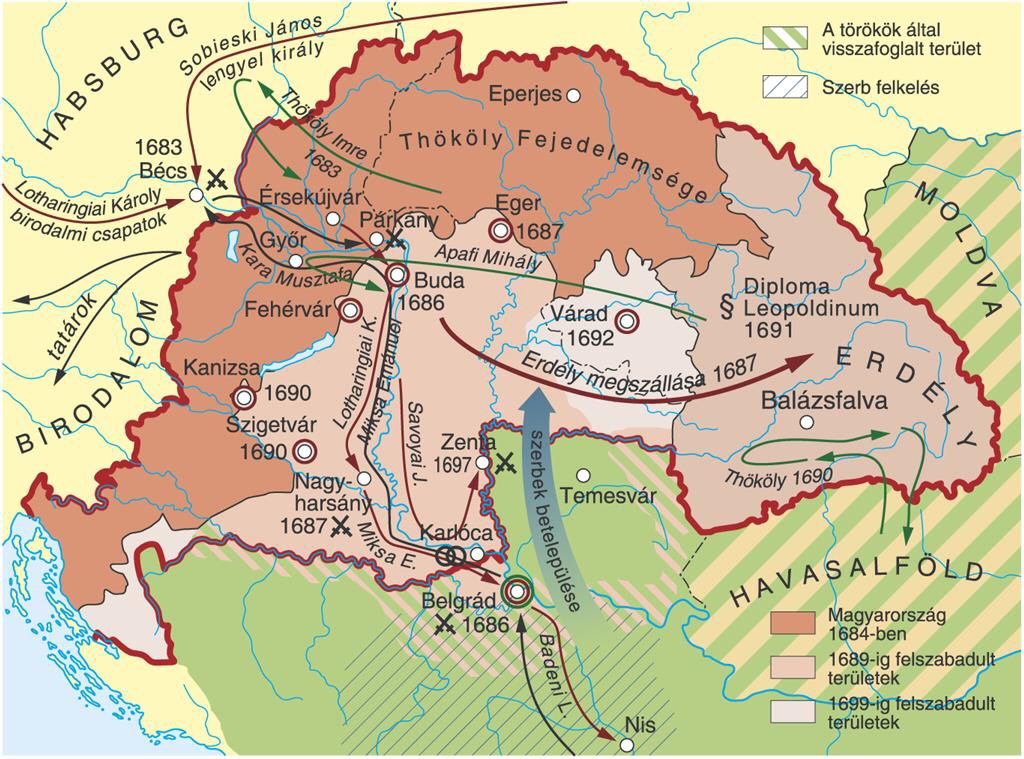 A Habsburg-kormányzat még az 1687-es országgyűlésen a magyar rendeket lemondatta a szabad királyválasztás jogáról. 
A nemesek érdekeit az is sértette, hogy a Habsburg Birodalom a visszafoglalt területeket új szerzeménynek tekintette. A magyar nemesi családok nehezen kapták vissza birtokaikat, és ezekért még fizetniük is kellett a kincstárnak.
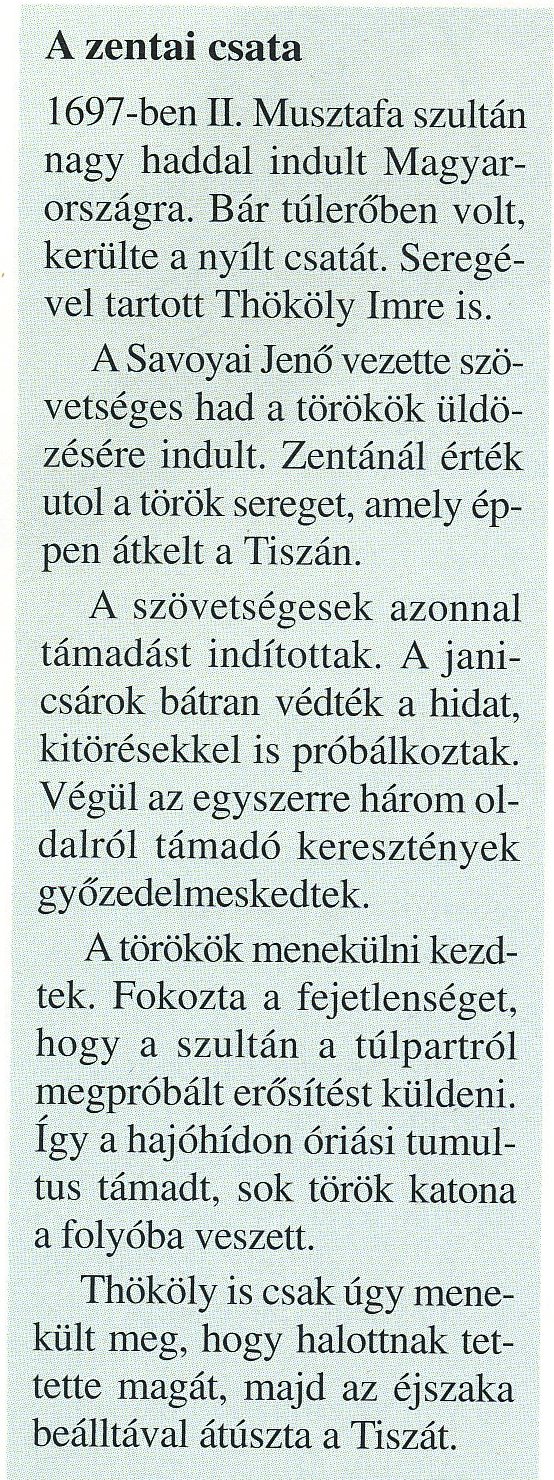 A visszafoglaló háború hatalmas anyagi terheinek jelentős része a magyar társadalomra nehezedett. A jobbágyokat kötelezték az idegen katonák elszállásolására és ellátására, és még hosszú fuvarokat is kellett teljesíteniük a hadsereg számára.
Az Erdélyi Fejedelemséget megszüntették ugyan, de Erdélyt nem csatolták vissza az országhoz, hanem Bécsből kormányozták.
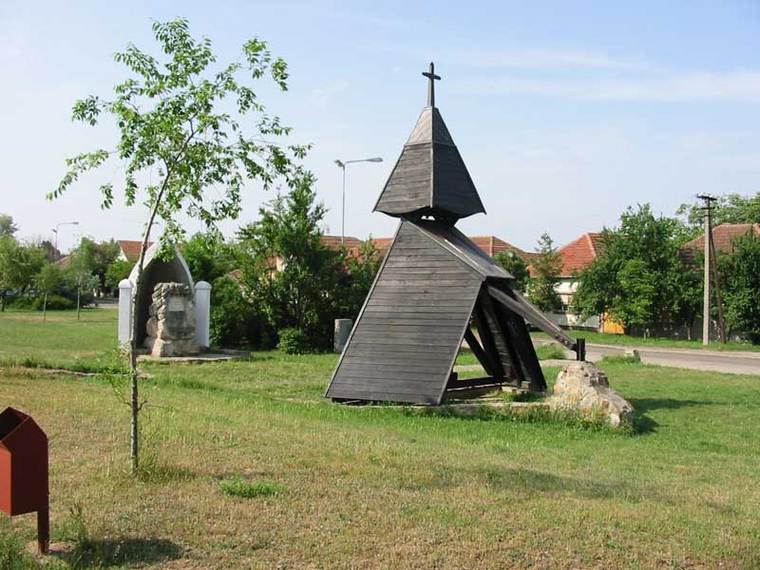 A Zentai csata emlékműve napjainkban